Физика
7-9 сынып
Толағайқызы Айнұр
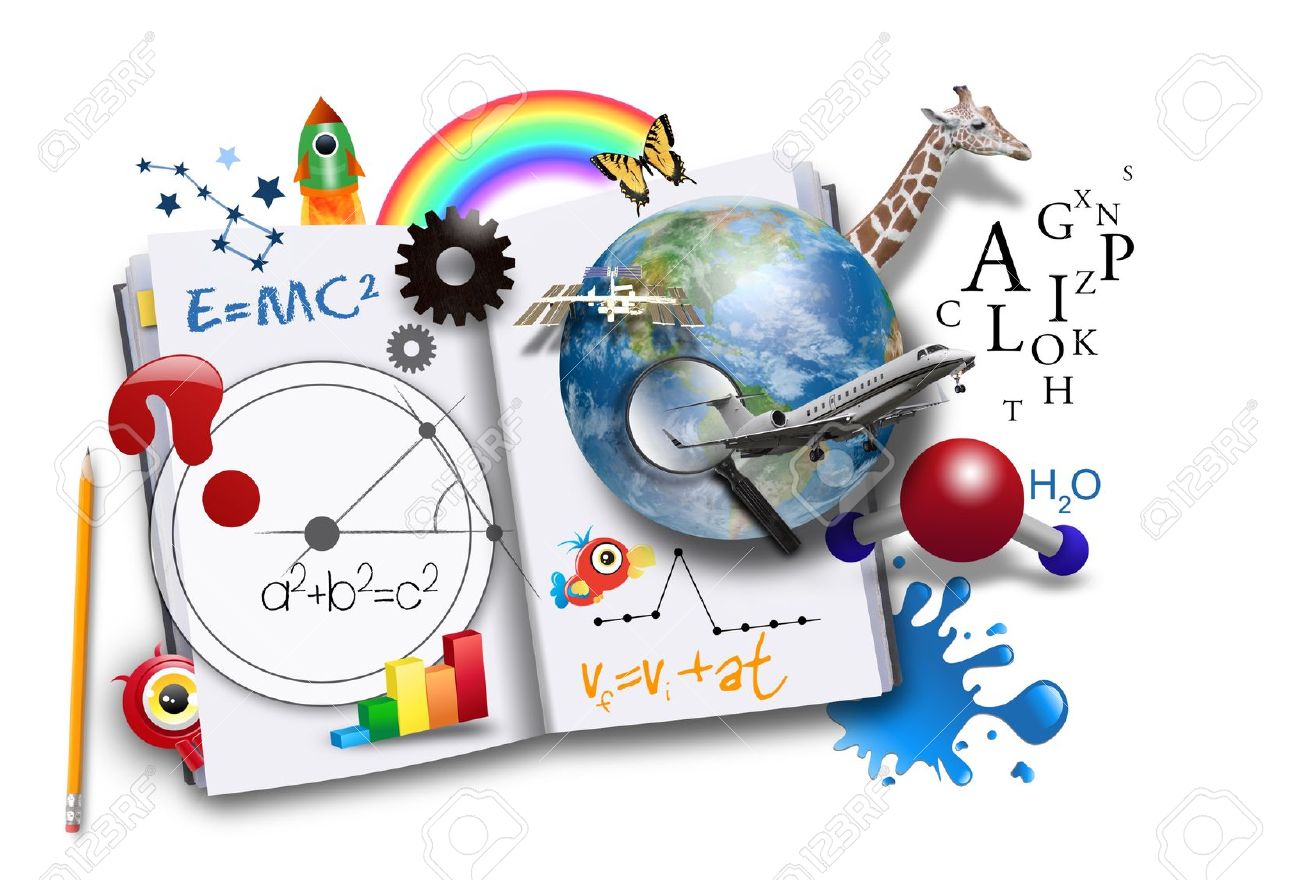 «Білімді ұрпақ - ел тірегі»

Интеллектуалдық ойын
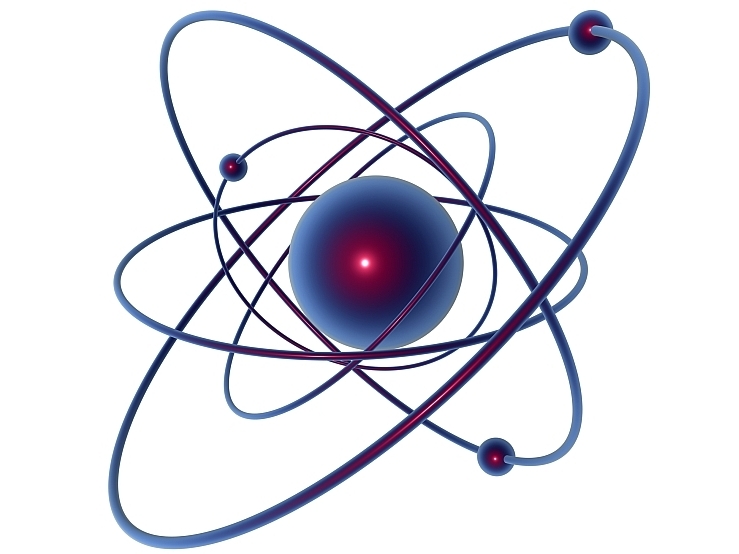 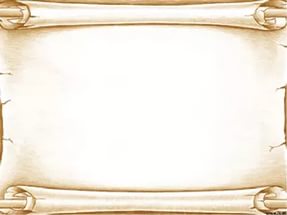 Мақсаты:  Оқушылардың физика пәнінен алған білімдерін қолдана біліп, өз пікірлерін айта білуге, ой пікірлерін дамытып, пән ге қызығушылықтарын арттыруға, ізденімпаздыққа тәрбиелеу
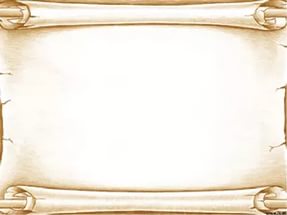 Өткізілу этаптары1 - тур Ойға шабуыл 
2 - тур 3 тілді ребус3 - тур Көмекке келетін жұмбақтар 
( әр сұрақ 5, 3, 2, 1 ұпай )4 - тур Бас қатырғыш анаграмма
5 - тур Аспапты әлемі 
6 - тур Өлшем бірліктер сырын аш
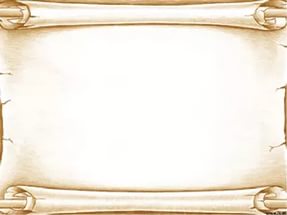 Топтарды таныстыру
Қыздар- ай
Ұлдар- ай
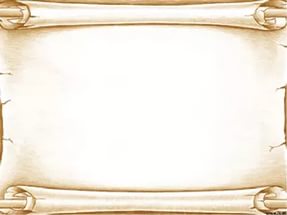 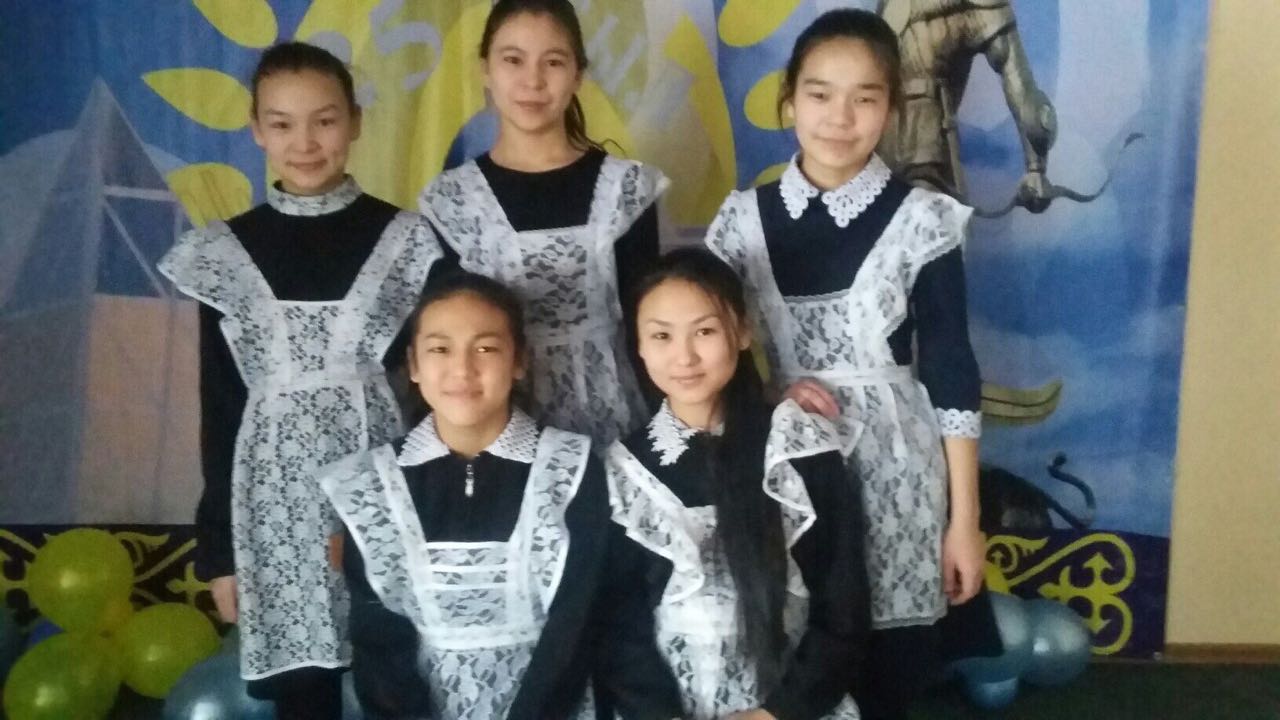 Қыздар  тобы
Джидебаева Айдана
Сарамсакова Фатима
Касен Нұрай
Оспанова Дильназ
Нұркен Шұға
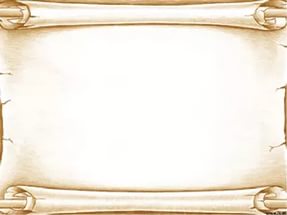 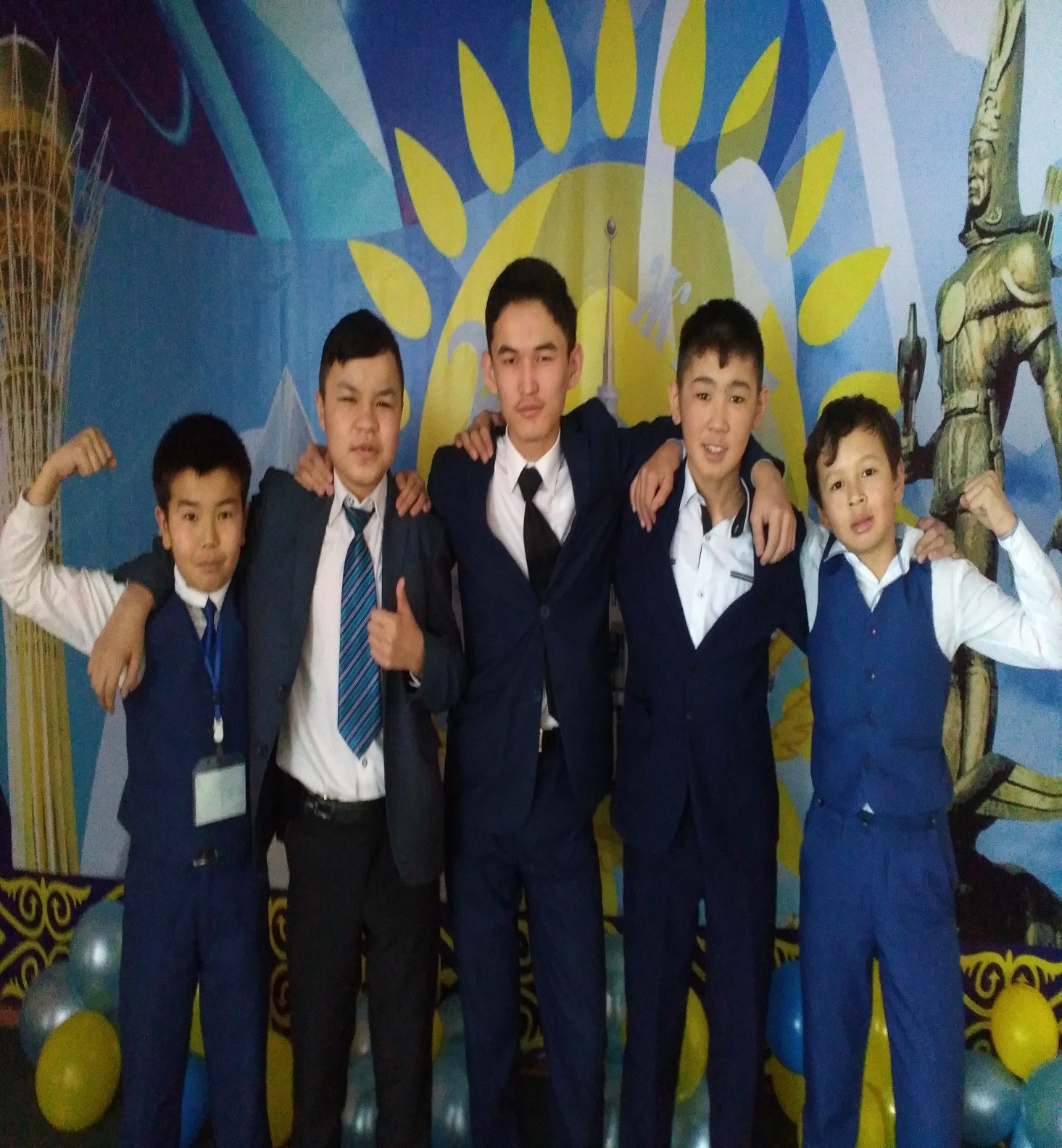 Ұлдар тобы
Салауат Марат
Сатмұхамбет Елхан
Арманұлы Нұрдәулет
Абдиашимов Нұрболат
Елдашев Тәңірберген
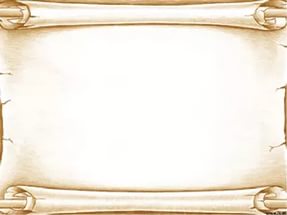 1- тур 
Ойға шабуыл ( Әр сұрақ 1 ұпай)
7 сынып
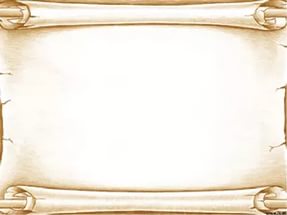 «Физика» сөзінің қазақша аудармасы2) Страус өзін құспын деп атай ала ма? 
3) 1 кг массасы қыста ауыр ма, әлде жазда ауыр ма? 
4) 12 шоқ жұлдыздың жалпы аты 
5) Табиғатты зерттеудің негізгі 3 әдістері? 
6 ) Күн жүйесіндегі ең ірі планета 
7) Көкке қараған жұлдыз санаған 
8) Инерция құбылысын кім ашты? 
9) Сұйық тарапынан әсер ететін кері итеруші күшті ашқан кім? 10) Темір материяның қай түріне жатады
8 сынып
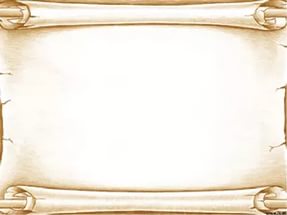 8 – сыныпқа сұрақтар1. Сандыққа нені тығып қоюға болмайды? 
2. Күн күркірегенде ең алдымен найзағайды көреміз бе, әлде күркіреген дауысты естиміз бе? 
3. массасының өлшем бірлігіне не алынған? 4. Ең кішкентай заряд? 5. электр заряды жоқ бөлшек? 6. Жылдамдықты өлшеуге арналған құрал? 7. Аттас зарядтар бір біріне тартыла ма?8. Басқа денелер әрекетін тигізбегенде дененің жылдамдығын сақтау құбылысы, ол....? 9. Жылу берілудің қандай түрлері бар?10. Дененің жұмыс істеу қабілеттілігін сипаттайтын физикалық шама...
9 сынып
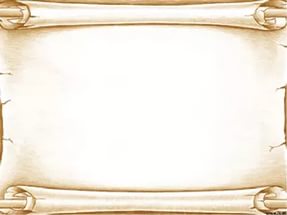 9 - сыныпқа сұрақтар1. Сұйықтың ең кішкетай бөлшегі қалай аталады? 2. Термометрді кім жасады? 
3. импульс түрлерін атаңдар? 
4. Дене импульсінің формуласы? 5. Атомның ядролық моделін жасаған ғалым? 6. Бір заттың малекулаларының екінші заттың малекулалар аралық бос орындарына өзара өтуі – бұл.... 7. Дене пішінінің немесе өлшемдерінің өзгеруі? 8. Дененің тірекке немесе аспаға түсіретін күші? 9. Динамика заңдарын атаңдар? 10. Физиктер: «... – заңын білмесең, үйде отыр» деген сөзді қай ғалым жайлы айтқан?
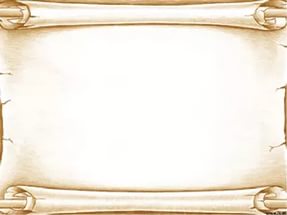 2- тур 
3 тілді ребус
 (1 дұрыс жауапқа 1 ұпай)
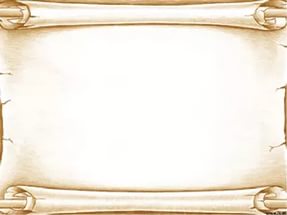 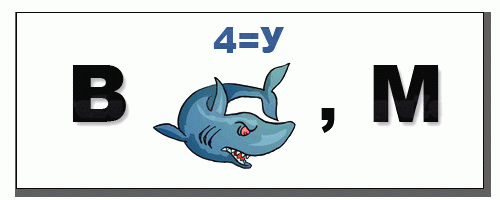 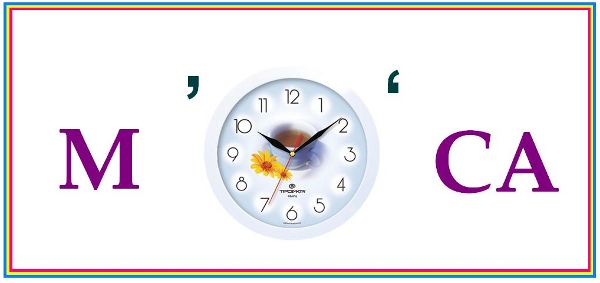 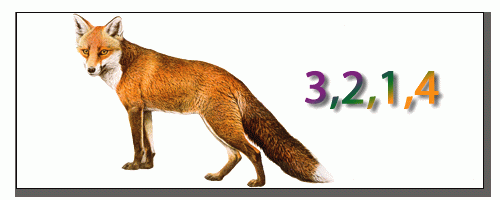 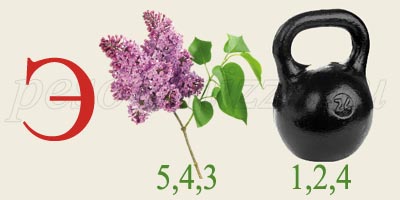 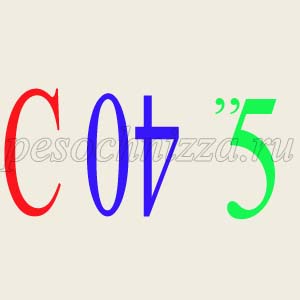 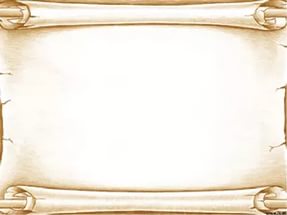 Жауаптары
(Орысша- қазақша- ағылшынша)
1 Вакуум – вакум- void 
2.Масса- салмақ- mass
3.Сила- күш-force, strength 
4.Энергия- энергия- energy
   5. скорость- жылдамдық-
speed, rate, velocity, pace, rapidity
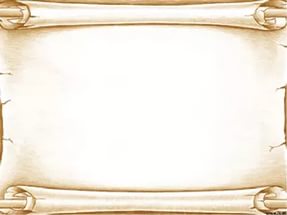 3- тур 
 Көмекке келетін жұмбақШарты: 1 көмек 5 ұпай, 2 көмек 3 ұпай, 
3 көмек 2 ұпай4 көмек 1 ұпай
 (
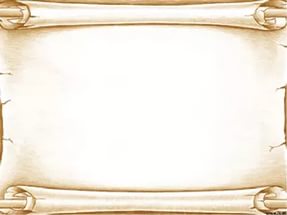 1 Ғалым туралы.....
1) Зарядталған денелердің өзара әсерін тексерген 5 ұпай
2) Француз физигі электростатиканың негізгі заңын ашқан ғалым 4 ұпай
3) зарядтың өлшем бірлігі ретінде алынған 3 ұпай
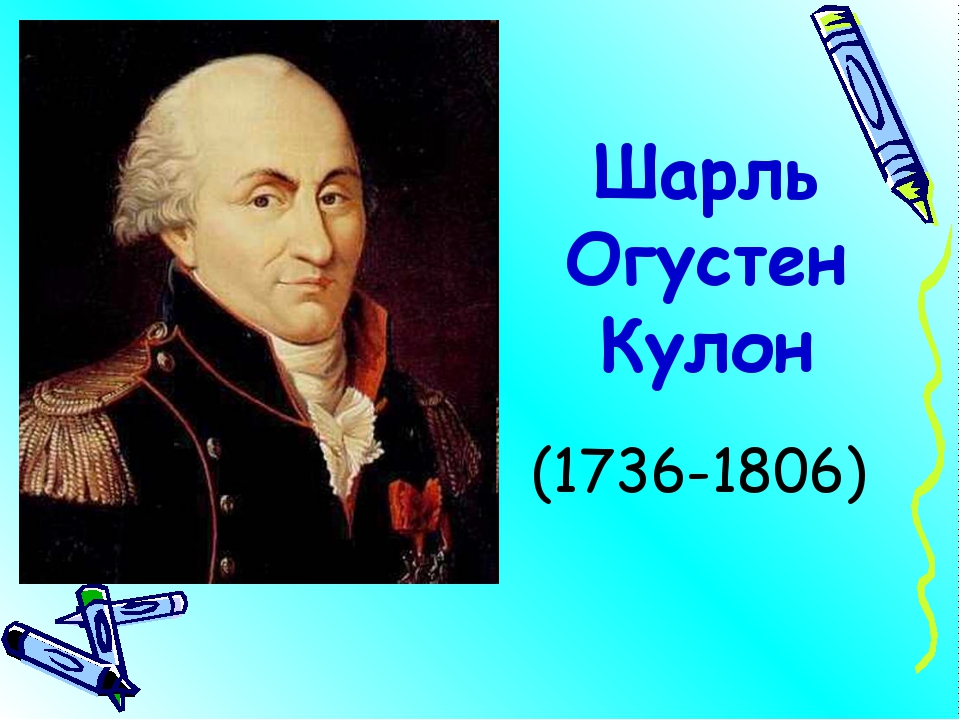 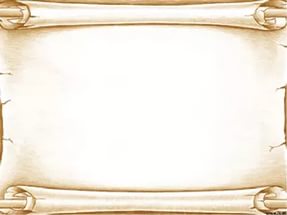 2. Жанды нәрсе туралы.....
1) Көзі қырағы, жанған жарықта алыстан көреді 5 ұпай
2) Жүрегіңнің қуаты 2. 2 Вт 3 ұпай
3) Ғұмырында 40 тонна тамақ жейді 2 ұпай
4) жердегі ең ақылды кім? 1 ұпай
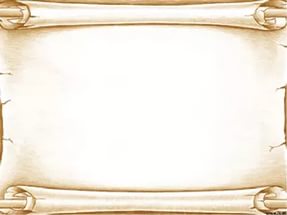 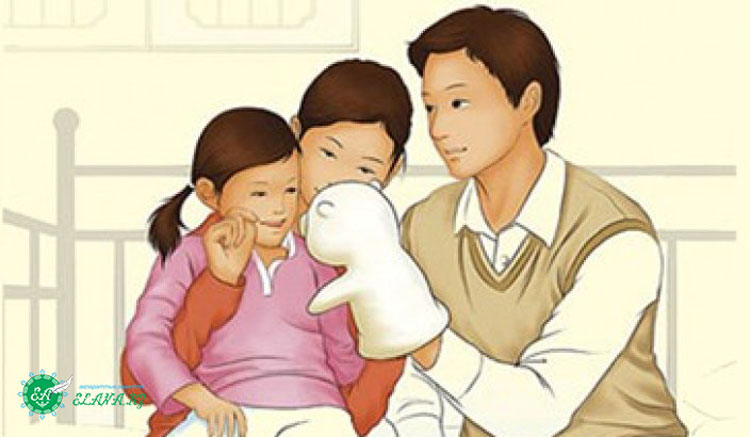 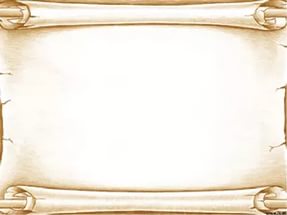 3. Зат не?
1) Адам организмнің 65 процент 5 ұпай
2) Заттың үш күйінің біреу 3 ұпай
3) Үш күйде де бола алады 2 ұпай
4) Жерде онсыз өмір жоқ 1 ұпай
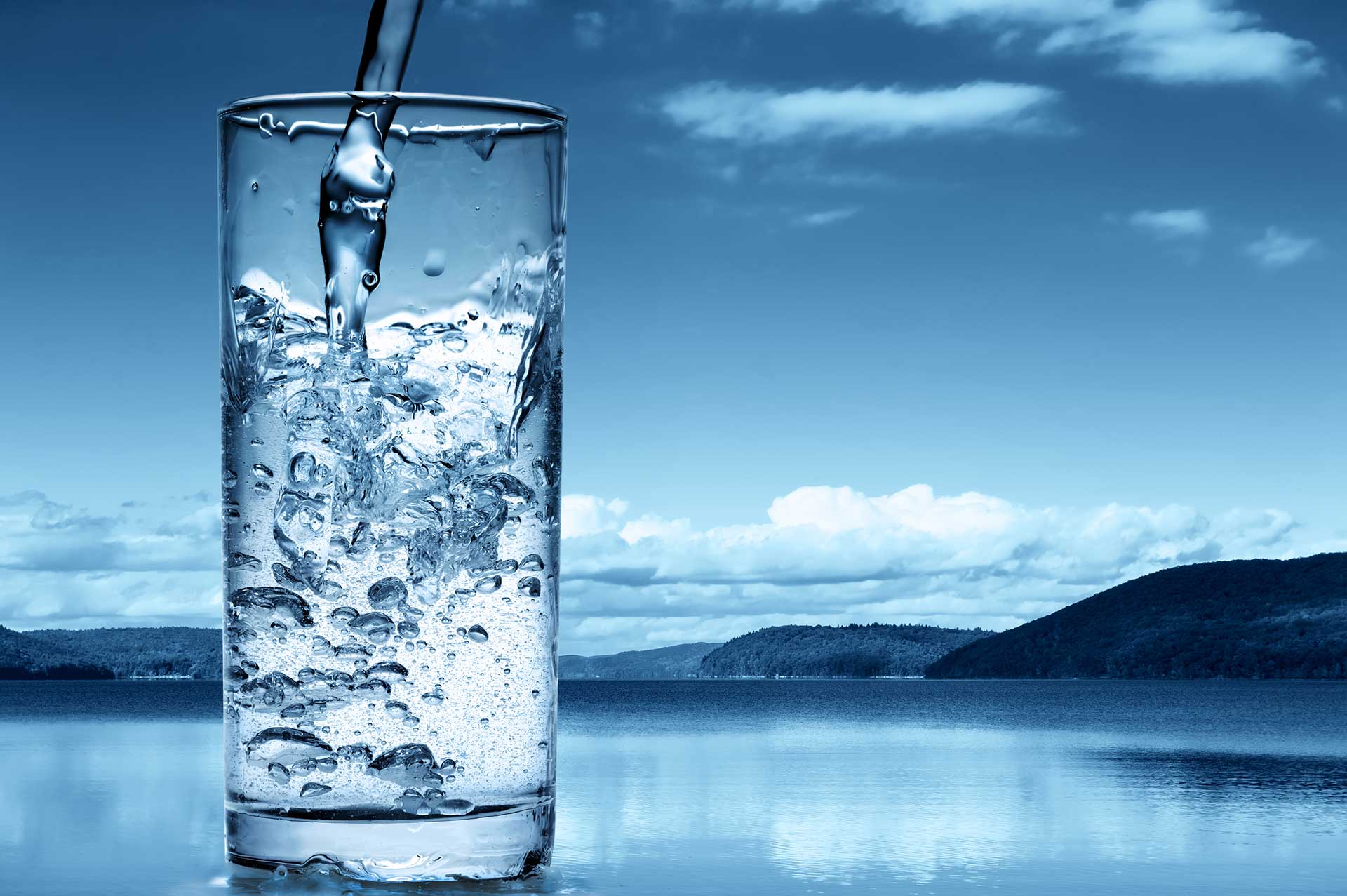 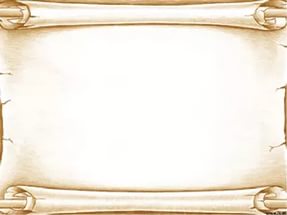 4 Қорапта бір физикалық дене бар?
1) Ғылымда, физикада зерттеу жұмыстары үшін қолданылады 5 ұпай
2) Беттік ауданы ең аз геометриялық фигура 3 ұпай
3) Спортшы осы денемен дос 2 ұпай
4) Шар тәріздес 1ұпай
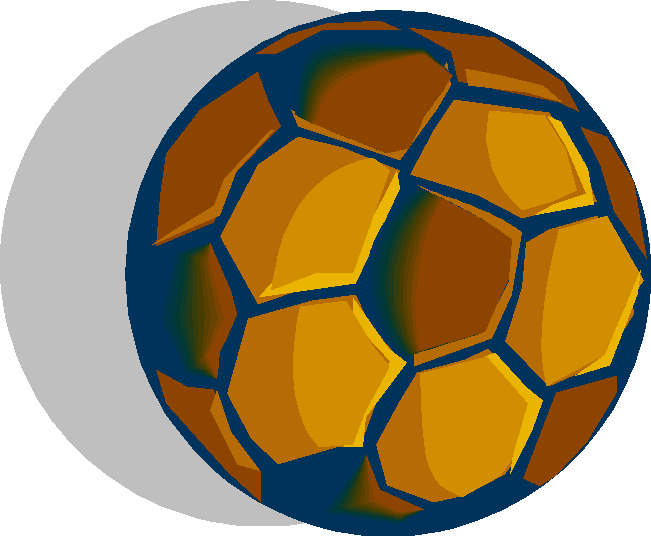 ДОП
4- тур 
 БАС ҚАТЫРҒЫШ АНАГРАММА
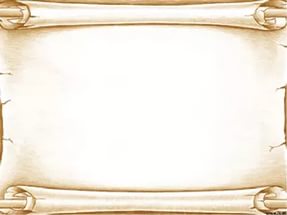 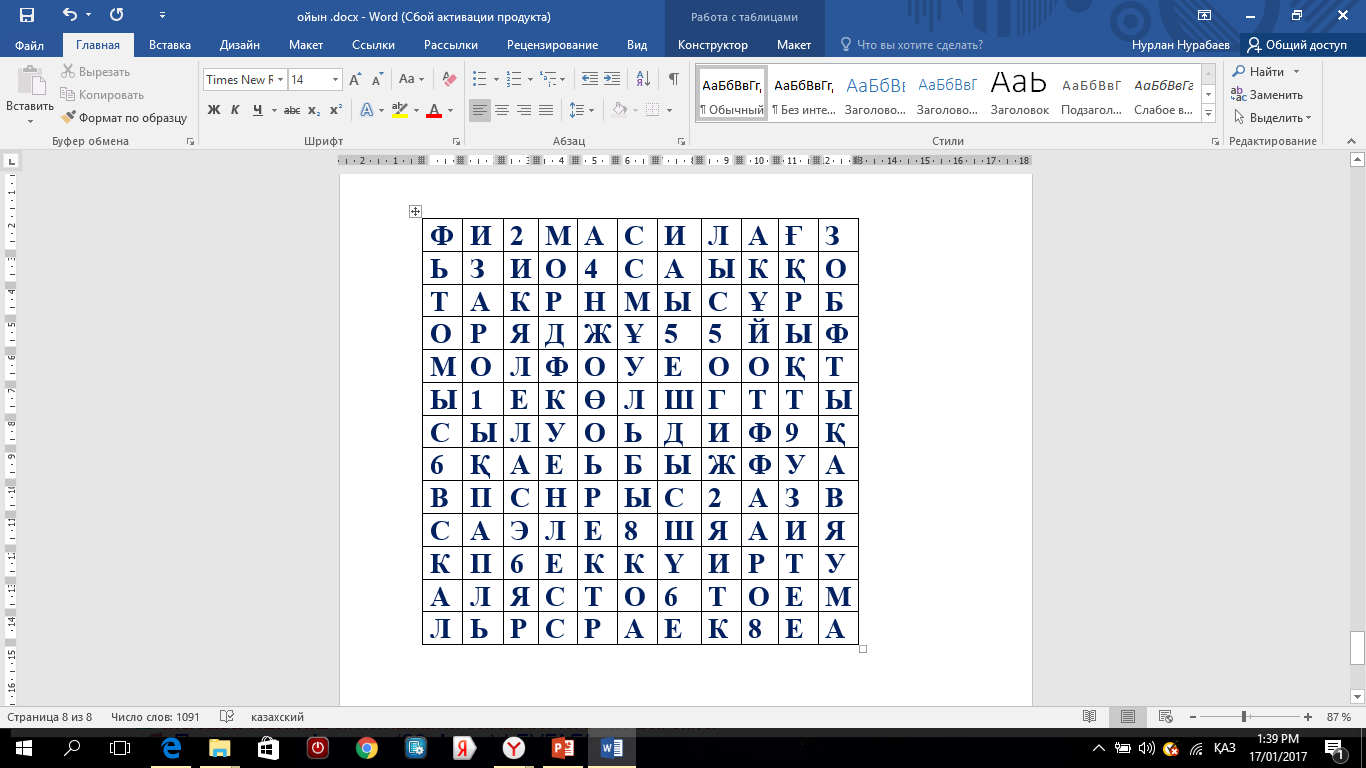 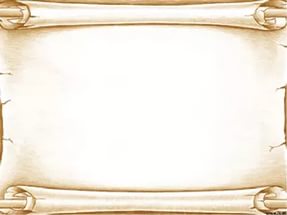 5- тур 
 АСПАПТАР ӘЛЕМІ
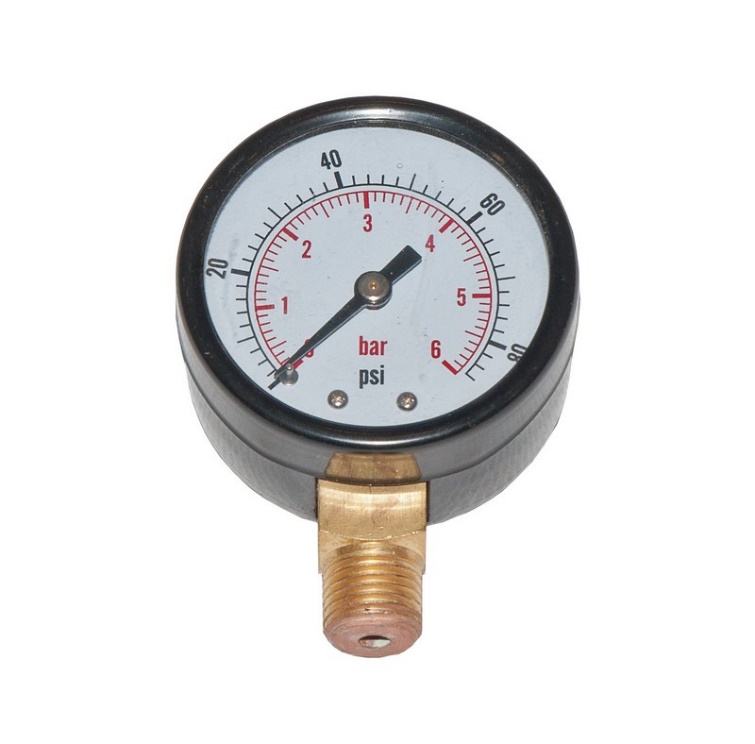 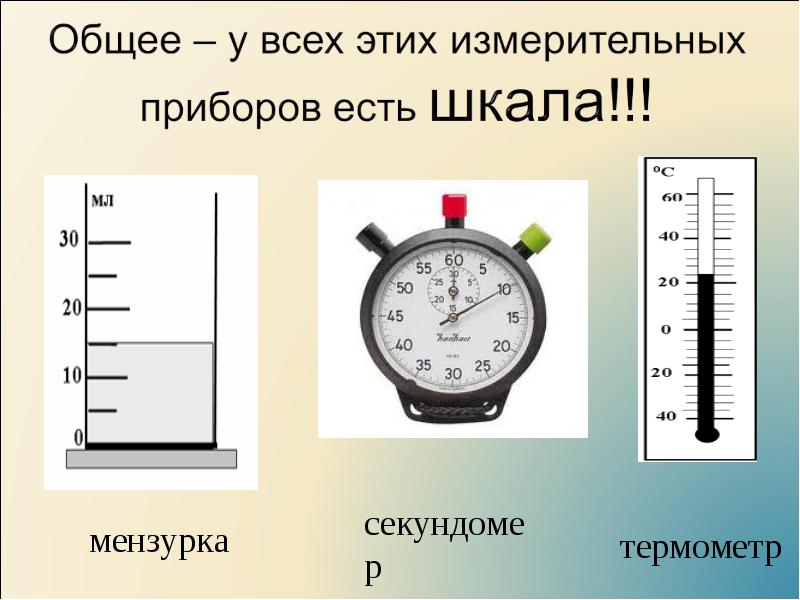 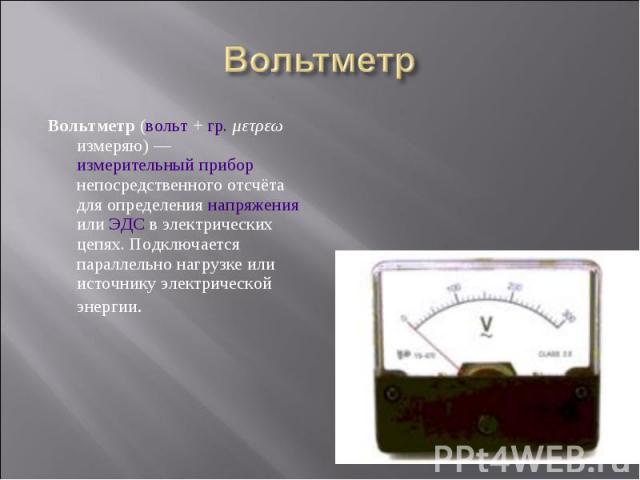 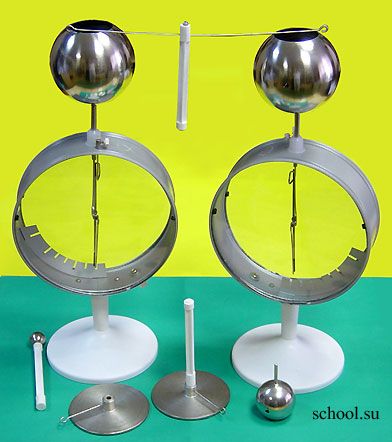 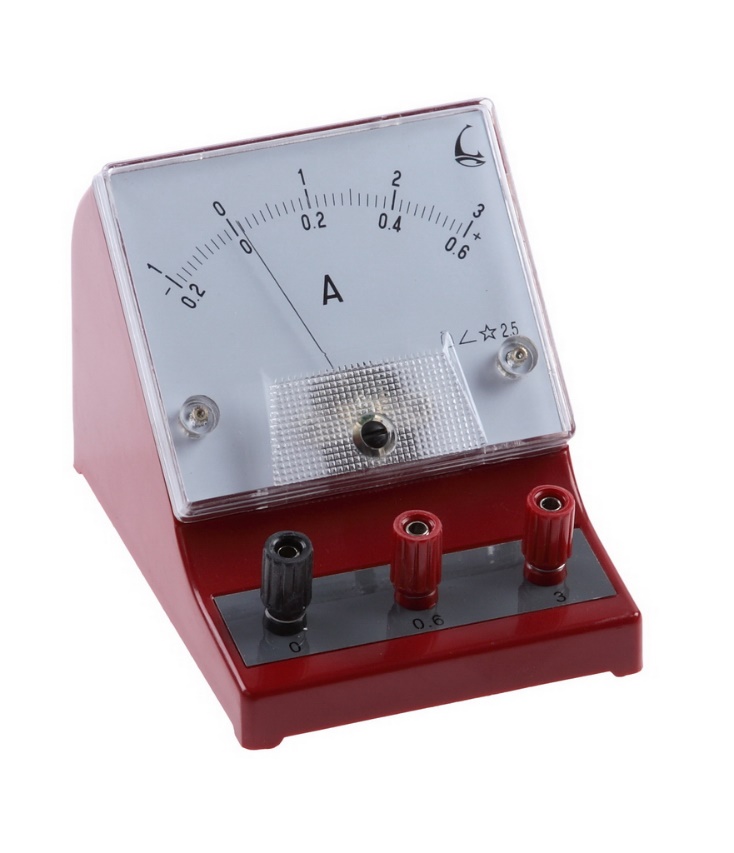 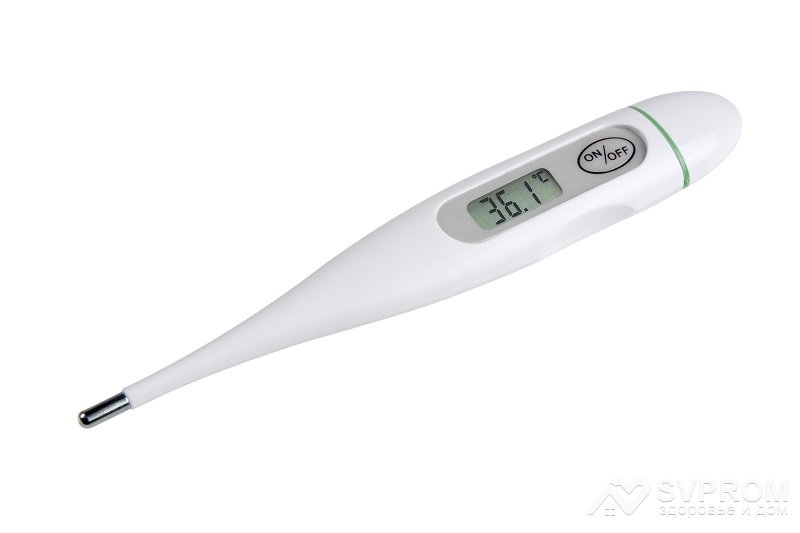 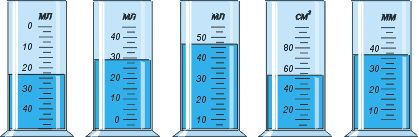 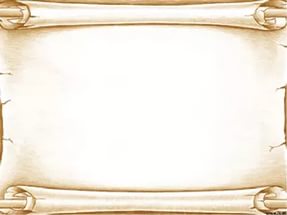 АСПАПТАР ӘЛЕМІ
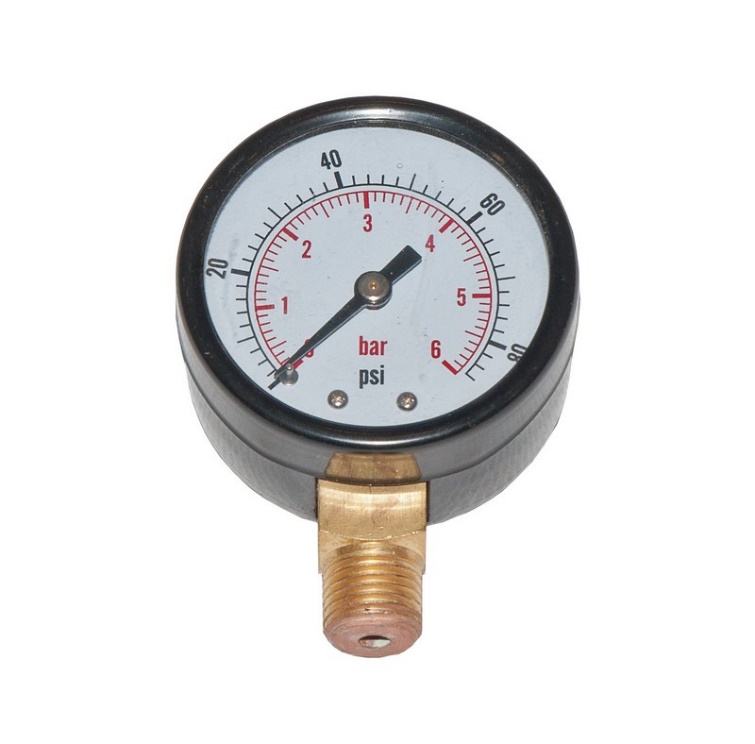 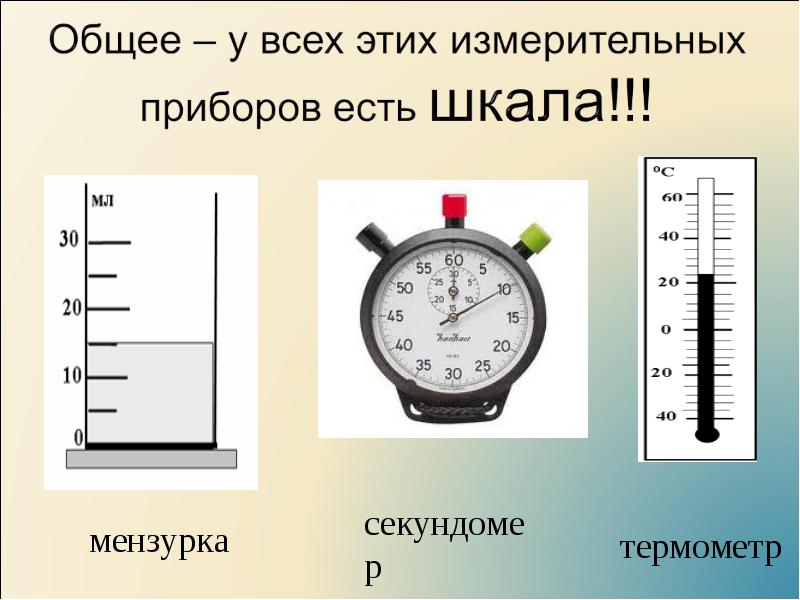 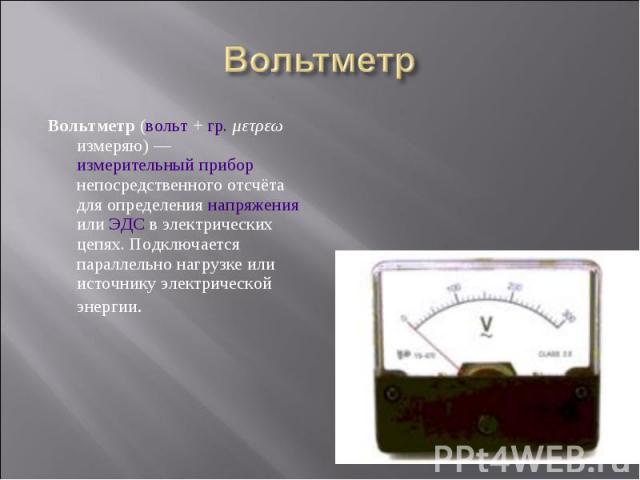 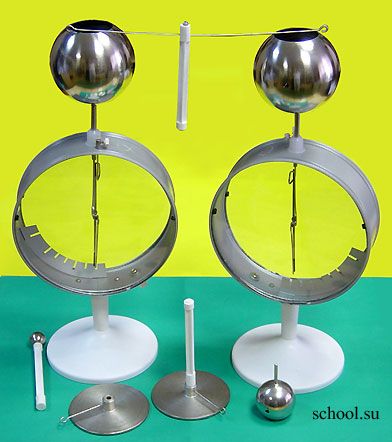 Вольтмерт
электроскоп
барометр
спидомометр
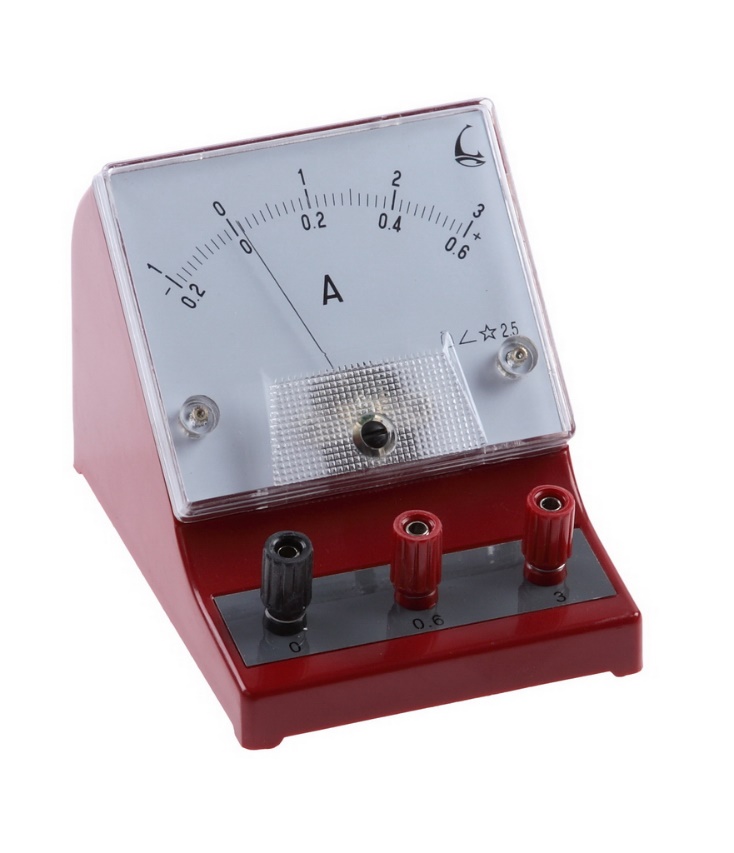 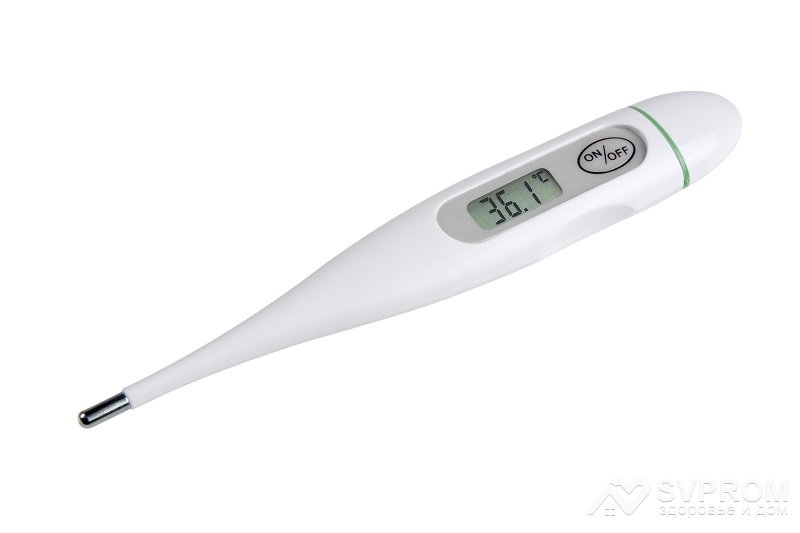 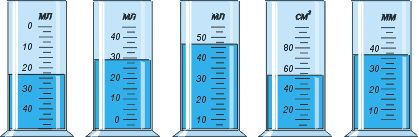 Термомерт
Аперметр
мензурка
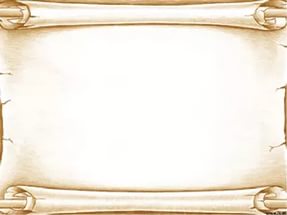 6- тур 
Өлшем бірліктердің сырын аш
 ( дұрыс жауап 1 ұпай)
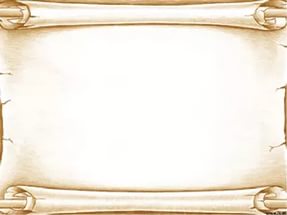 1.М3 –                             
2. Гц –
3. Кг* м/с –
4. Н –
5. м/с -
6. Дж -
7. кг/м3-
8. А-
9. Па-
10.0С-
11. С-
12. Кл-
13. Вт-
1.М3 –көлем                             
2. Гц – жиелік
3. Кг* м/с – дене импулсі
4. Н – күш
5. м/с - жылдамдық
6. Дж – энергия,жұмыс
7. кг/м3- тығыздық
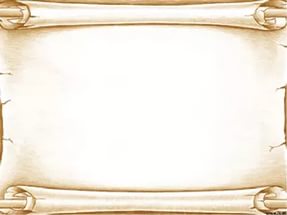 8. А- ток күші
9. Па- қысым
10.0С-температура
11. С- уақыт
12. Кл- заряд
13. Вт- қуат
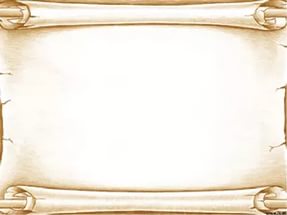 Назарларыңызға рахмет!